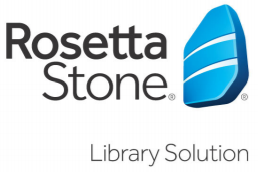 Mobil Uygulamaya Giriş Basamakları
1) Apple cihazınız için App Store‘a, Android cihazınız için 
  Play Store’a giriniz ve ‘Rosetta Stone’ araması yapınız
  2) ‘Learn Languages: Rosetta Stone’ uygulamasını indiriniz
  3) Şimdilik uygulamayı AÇMAYINIZ.

  4) Mobil cihazınızın web tarayıcısından https://goo.gl/fiv6kf 
  adresine giriş yapınız ya da kütüphanenizin veritabanları 
  sayfasından Rosetta Stone bağlantısına tıklayınız. 
  5) Rosetta Stone’a giriş yaptığınızda kullanmak üzere bir 
  kullanıcı adı ve şifre belirleyiniz, öğrenmek istediğiniz dili
  seçiniz ve giriş yap butonuna tıklayınız.

  6) Gelen ekrandan “Launch Rosetta Stone 
  Language Lessons Version 3” linkine tıklayınız 
  ve Rosetta Stone’un uygulamada açılmasına 
  izin veriniz.

  7) Otomatik olarak uygulamaya yönlendirme 
  yapılacaktır ve üniteleri gösteren giriş ekranı 
  karşınıza gelecektir.

  8) Sonraki girişler doğrudan uygulama üzerinden yapılabilmektedir. Sırasıyla uygulamaya
   giriş yapınız, “Sign In” butonuna tıklayınız, “Work or School” seçeneğine tıklayınız.
   6. adımda oluşturduğunuz kullanıcı adı ve şifrenizi kullanınız ve namespace boşluğuna
   s7423771 yazarak (eğer otomatik olarak eklenmediyse) doğrudan giriş yapınız.
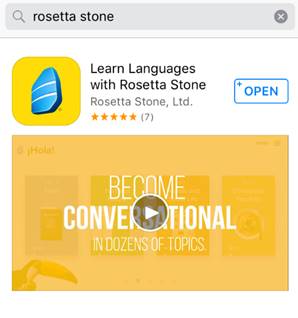 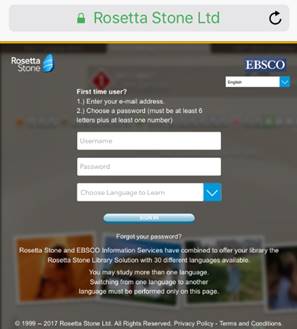 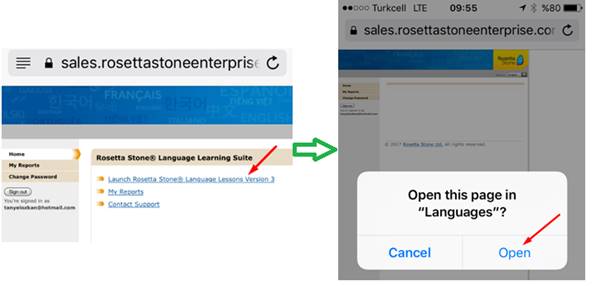 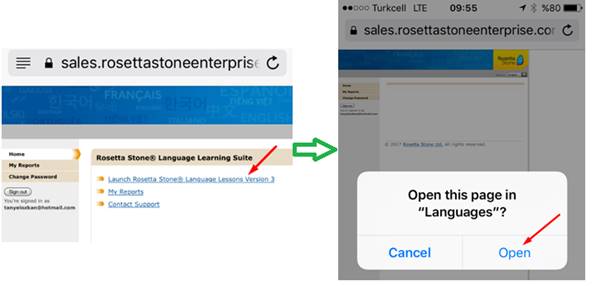 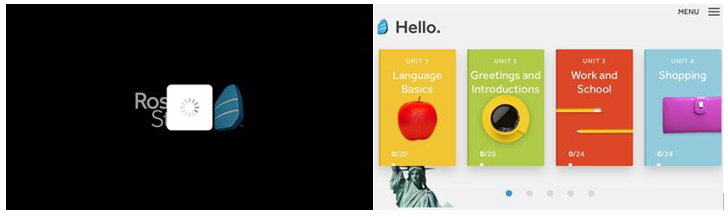 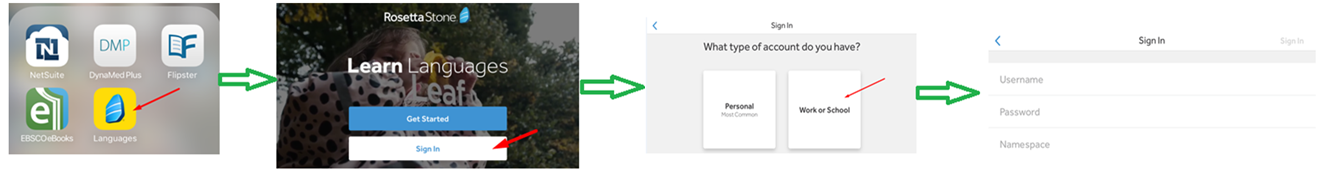